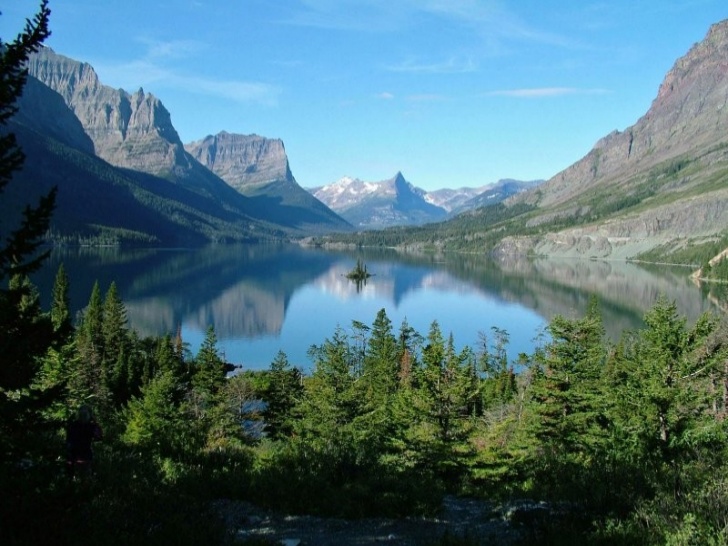 Gestational diabetes mellitus (GDM)
Pregnancy is accompanied by insulin resistance, mediated primarily by placental secretion of diabetogenic hormones including growth hormone, corticotropin-releasing hormone, placental lactogen, and progesterone. 
Gestational diabetes mellitus develops during pregnancy in women whose pancreatic function is insufficient to overcome the insulin resistance associated with the pregnant state.
 The prevalence of gestational diabetes mellitus as traditionally defined is approximately 6 to 7 percent in the United States .
Risk factors
●Personal history of impaired glucose tolerance or gestational diabetes mellitus in a previous pregnancy.
●Member of one of the following ethnic groups, which have a high prevalence of type 2 diabetes: Hispanic American, African American, Native American, South or East Asian, Pacific Islander.
●Family history of diabetes, especially in first-degree relatives 
●Prepregnancy weight ≥110 percent of ideal body weight or BMI >30 kg/m2, significant weight gain in early adulthood and between pregnancies , or excessive gestational weight gain during the first 18 to 24 weeks .
●Maternal age >25 years of age.
●Previous unexplained perinatal loss or birth of a malformed infant.
●Glycosuria at the first prenatal visit.
●Medical condition/setting associated with development of diabetes, such as metabolic syndrome, polycystic ovary syndrome, current use of glucocorticoids, hypertension.
●Multiple gestation.
Women at low risk of gestational diabetes mellitus are younger (<25 years of age), non-Hispanic white, with normal BMI (<25 kg/m2), no history of previous glucose intolerance or adverse pregnancy outcomes associated with gestational diabetes mellitus, and no first-degree relative with diabetes .
Timing of screening/testing
In the absence of early testing or if early testing is negative, universal screening is performed at 24 to 28 weeks of gestation.
SCREENING AND DIAGNOSTIC TESTING
●Two-step approach – The two-step approach is the most widely used approach for identifying pregnant women with gestational diabetes mellitus in the United States. The first step is a 50-gram one-hour glucose challenge test (GCT). Screen-positive patients go on to the second step, a 100-gram, three-hour oral glucose tolerance test (GTT), which is the diagnostic test for gestational diabetes mellitus.
●One-step approach – The one-step approach omits the screening test and simplifies diagnostic testing by performing only a 75-gram, two-hour oral GTT.
The two-step approach is less sensitive than the one-step approach for diagnosis of gestational diabetes mellitus, and will miss approximately 25 percent of cases
IDENTIFICATION OF OVERT DIABETES IN EARLY PREGNANCY
The ADA and ACOG define women at increased risk of overt diabetes based on:
●Body mass index ≥25 kg/m2 (≥23 kg/m2 in Asian Americans) plus one or more of the following 
•Gestational diabetes mellitus in a previous pregnancy
•Glycated hemoglobin ≥5.7 percent (39 mmol/mol), impaired glucose tolerance, or impaired fasting glucose on previous testing
•First-degree relative with diabetes
•High-risk race/ethnicity (eg, African American, Latino, Native American, Asian American, Pacific Islander)
•History of cardiovascular disease
•Hypertension or on therapy for hypertension
•High-density lipoprotein cholesterol level <35 mg/dL (0.90 mmol/L) and/or a triglyceride level >250 mg/dL (2.82 mmol/L)
•Polycystic ovary syndrome
•Physical inactivity
•Other clinical condition associated with insulin resistance (eg, severe obesity, acanthosis nigricans)
•Previous birth of an infant weighing ≥4000 g
NUTRITIONAL THERAPY
The goals of medical nutritional therapy are to:
●Achieve normoglycemia
●Prevent ketosis
●Provide adequate gestational weight gain based on maternal body mass index (BMI)
●Contribute to fetal well-being
A typical meal plan for women with gestational diabetes mellitus includes three small- to moderate-sized meals and two to four snacks.

 For women who are at ideal body weight during pregnancy, the caloric requirement is 30 kcal/kg/day; for women who are overweight, the caloric requirement is 22 to 25 kcal/kg/day; and for morbidly obese women, the caloric requirement is 12 to 14 kcal/kg/day (present pregnant weight), but obese women should consume a minimum of 1800 cal/day to prevent ketosis.
limit carbohydrate intake to 40 percent of total calories, while ensuring that ketonuria does not ensue.
 The remaining calories come from protein (20 percent of total calories) and fats (40 percent of total calories; saturated fat intake should be <7 percent of total calories).
 A bedtime snack may be needed to prevent accelerated (starvation) ketosis overnight.
Complications of pregnancy
Short-term — Complications of pregnancy more common in GDM include:
●Large for gestational age (LGA) infant and macrosomia.
●Preeclampsia
●Polyhydramnios 
●Stillbirth
●Neonatal morbidity – Neonates of pregnancies complicated by GDM are at increased risk of multiple, often transient, morbidities, including hypoglycemia, hyperbilirubinemia, hypocalcemia, hypomagnesemia, polycythemia, respiratory distress, and/or cardiomyopathy 
LONG-TERM OUTCOME — Long-term outcome data show that prenatal exposure to hyperglycemia increases the risk of postnatal metabolic complications and impacts neurodevelopmental outcome .
Two-thirds of the anomalies in IDMs involve the cardiovascular system (8.5 per 100 live births) or central nervous system (CNS) (5.3 per 100 live births) transposition of the great arteries (TGA), double outlet right ventricle (DORV), ventricular septal defect (VSD), truncus arteriosus, tricuspid atresia, and patent ductus arteriosus (PDA)

 Flexion contracture of the limbs, vertebral anomalies, cleft palate, and intestinal anomalies are more likely to occur in IDMs than in infants of nondiabetic mothers.

Hypoglycemia — Hypoglycemia, defined as blood glucose levels below 40 mg/dL (2.2 mmol/L) in the first 24 hours of life, occurs frequently in IDMs (27 percent in one large series)

Hypocalcemia — The reported prevalence of hypocalcemia, defined as a total serum calcium concentration less than 7 mg/dL (1.8 mmol/L)or an ionized calcium value less than 4 mg/dL (1 mmol/L)
The lowest serum calcium concentration typically occurs between 24 and 72 hours after birth. Hypocalcemia in term IDMs usually is asymptomatic and resolves without treatment . As a result, routine screening is not recommended. However, the serum calcium concentration should be measured in infants with jitteriness, lethargy, apnea, tachypnea, or seizures, and in those with prematurity, asphyxia, respiratory distress, or suspected infection.
Hypomagnesemia — Hypomagnesemia, defined as serum magnesium concentration less than 1.5 mg/dL (0.75 mmol/L), occurs in up to 40 percent of IDMs within the first three days after birth . It has been proposed that low neonatal levels are due to maternal hypomagnesemia caused by increased urinary loss secondary to diabetes. Prematurity may be a contributing factor.
Hypomagnesemia usually is transient and asymptomatic and, thus, usually is not treated . As a result, in some neonates with hypocalcemia and hypomagnesemia, the hypocalcemia may not respond to treatment until the hypomagnesemia is corrected.
Polycythemia is defined as hct or hemoglobin concentration >2 SD above the normal value for gestational and postnatal age [2]. Accordingly, a term infant is considered to be polycythemic if the hct from a peripheral venous sample is >65 percent or the hemoglobin is >22 g/dL.

Diabetes — IDMs have an increased risk of developing diabetes, which is, in part, genetically determined . The lifelong risk of type 1 diabetes is 2 percent in offspring of a mother with type 1 diabetes, 6 percent in siblings, and 65 percent by age 60 years in identical twins (versus 0.3 to 0.4 percent in subjects with no family history) . 
The development of type 2 diabetes also is influenced by genetic susceptibility. The lifetime risk for a first-degree relative of a patient with type 2 diabetes is 5 to 10 times higher than that of age- and weight-matched subjects without a family history.
Obesity and glucose metabolism — Intrauterine exposure to hyperglycemia resulting in fetal hyperinsulinemia may affect the development of adipose tissue and pancreatic beta cells leading to increased BMI and impaired glucose metabolism, which may result in an increased risk for obesity. This effect is seen in offspring as adults or older children for both pregestational and gestational diabetes.

Neurodevelopmental outcome — Data are limited regarding the effect of maternal pregestational and gestational diabetes on the subsequent neurodevelopmental outcome of offspring.(language development, head circumference at three years of age was negatively correlated with glycated hemoglobin (HbA1c) levels during pregnancy)
The magnitude of the effect of diabetes during pregnancy was demonstrated by a case series of 530 infants born to mothers with gestational diabetes and 177 mothers with insulin-dependent diabetes from 1994 to 1996 . The following findings and their relative frequency were observed:
●Large for gestational age (LGA), defined as birth weight (BW) greater than the 90th percentile (36 percent)
●Prematurity (36 percent): 14 percent with gestational age (GA) <34 weeks and 22 percent with GA between 34 and 37 weeks
●Respiratory distress (34 percent)
●Hyperbilirubinemia (25 percent)
●Polycythemia (5 percent)
●Congenital anomalies (5 percent)
●Almost half of the patients (47 percent) were admitted to a neonatal intensive care unit (NICU)
NEONATAL MANAGEMENT
Immediately after delivery, routine neonatal care is provided that includes drying, clearing the airway of secretions, maintaining warmth, and a rapid assessment of the infant's clinical status based on heart rate, respiratory effort, tone, and an examination to identify any major congenital anomaly. 
If cyanosis is detected, the infant should be assessed for cardiac and respiratory disease including measurement of oxygen saturation by pulse oximetry. 
Glucose monitoring is performed within one to two hours after birth or whenever symptoms consistent with hypoglycemia occur. Samples should be obtained before feedings. Surveillance is performed for the first 12 to 24 hours of life. Monitoring is continued after 24 hours of life, in infants with low plasma glucose concentrations (less than 45 mg/dL, 2.5 mmol/L) until feedings are well established and glucose values have normalized
The hematocrit should be measured within the first few hours of delivery.

Bilirubin levels should be measured if the infant appears to be jaundiced. 

 Calcium and magnesium levels should be obtained in any infant with symptoms compatible with either hypocalcemia or hypomagnesemia (eg, seizure or jitteriness).
MATERNAL PROGNOSIS
Recurrence — One-third to two-thirds of women with gestational diabetes mellitus will have gestational diabetes in a subsequent pregnancy .
Impaired glucose tolerance – As many as 20 percent of women with gestational diabetes mellitus have impaired glucose tolerance during the early postpartum period .
Metabolic syndrome – Women with gestational diabetes mellitus in their prior pregnancy are more likely to have metabolic syndrome, an atherogenic lipid profile, and early vascular dysfunction at ≥3 months postpartum than women without previous gestational diabetes mellitus .
Type 2 diabetes: The absolute risks were illustrated in a population-based study: the incidence of type 2 diabetes in women with previous gestational diabetes was 3.7 percent 9 months postpartum, 4.9 percent 15 months postpartum, 13.1 percent 5 years postpartum, and 18.9 percent 9 years postpartum (versus 2 percent in controls without gestational diabetes ) . After 15 to 25 years, the risk is 50 to 70 percent.
Type 1 diabetes:Specific HLA alleles (DR3 or DR4) may predispose to the development of type 1 diabetes postpartum, as does the presence of islet-cell autoantibodies or antibodies against glutamic acid decarboxylase or insulinoma antigen-2
Gestational diabetes mellitus in lean pregnant women, need for insulin treatment of gestational diabetes, diabetic ketoacidosis during pregnancy, and postpartum hyperglycemia also suggest preexisting unrecognized type 1 diabetes or high risk of developing type 1 diabetes.
Cardiovascular disease: Women with gestational diabetes mellitus are at higher risk of developing cardiovascular disease (CVD) and developing it at a younger age than women with no history of gestational diabetes
Follow-up and prevention of type 2 diabetes
oral GTT 4 to 12 weeks after delivery, using the two-hour 75 g oral GTT

 A fasting plasma glucose test is a reasonable alternative.
Reassessment of glycemic status should be undertaken at a minimum of every three years.
More frequent screening (every one or two years) may also be indicated in women with other risk factors for diabetes, such as family history of diabetes, obesity, and need for insulin or oral glucose-lowering medication during pregnancy.
Prevention of future cardiovascular disease –  even in the absence of progression to type 2 diabetes, it is reasonable to discuss healthy lifestyle behaviors (heart-healthy diet, maintenance of a healthy weight, tobacco avoidance, and physical activity) with all women who have had gestational diabetes mellitus